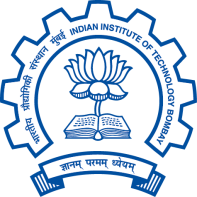 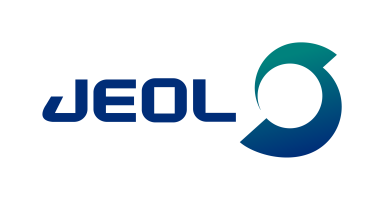 Centre for Research in Nanotechnology and Science (CRNTS)
Sophisticated Analytical Instrument Facility (SAIF)
Indian Institute of Technology Bombay, India
Workshop on Electron Spin Resonance (ESR) Spectroscopy

           Organised by SAIF-IIT Bombay -Workshop is funded by IoE (Outreach & visibility) grant
Date: 22nd February, 2024 (Thursday)
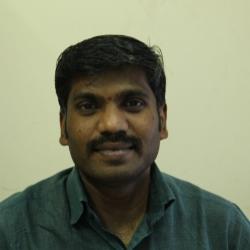 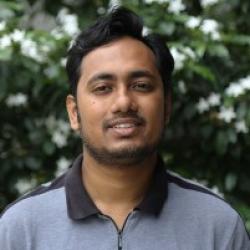 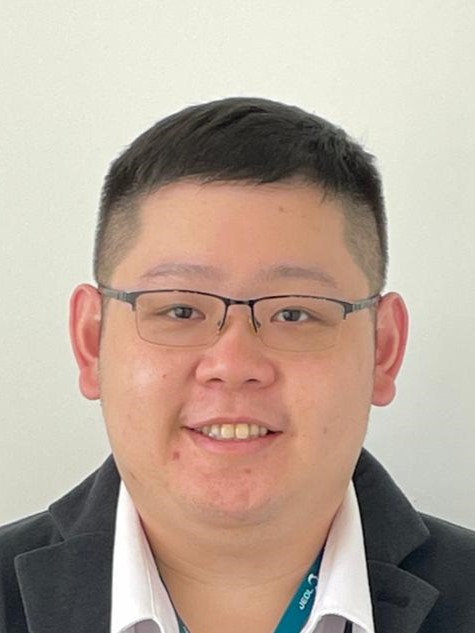 Dr. Derek Yiren Ong 
ESR Application Specialist 
(JEOL Asia)
Topic: ESR basic and introduction of JEOL's ESR "JES-X series" and its application
Prof. Maheswaran S.
 Department of Chemistry 
 IIT Bombay 
Topic: Electron Paramagnetic Resonance of Transition metal ion complexes
Prof. Arnab Dutta 
Department of Chemistry       IIT Bombay
Topic: Elucidating reaction mechanism via ESR
Registration Link:
 https://docs.google.com/forms/d/e/1FAIpQLScqhimZWvoEO8YDVI4PZeIG0Y4kBpSJ9hqgPqF4Ur_QsB7z-g/viewform?usp=sf_link
Workshop on Electron Spin Resonance (ESR) Spectroscopy
Organised by SAIF-IIT Bombay -Workshop is funded by IoE (Outreach & visibility) grant

Date: 22nd February, 2024 (Thursday)
Venue: Hall No. 31,3rd Floor, VMCC, IIT Bombay & SAIF, IIT Bombay
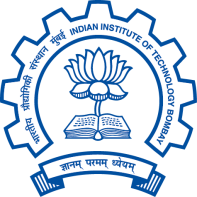 Workshop Schedule